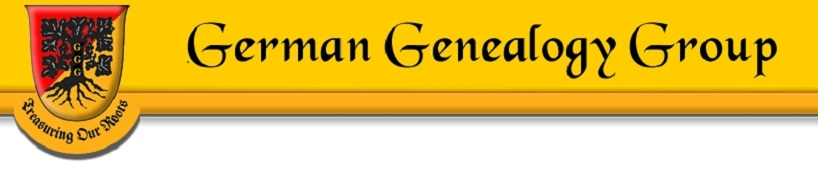 The NEW GenealogyDNA Research
DNA Research
DNA Basics
Understanding the Basics of DNA Testing for your Family History
Best Free DNA and Genetic Genealogy Websites
References
Advanced DNA
DNA Basics
DNA Basics-Handout
Understanding the Basics-Handout
Getting Started DNA-Email
Best Free DNA Websites-Email
Online Lessons:  Beginners Guide
DNA Testing for Beginners
DNA Testing Companies
Family Tree DNA (November, 2005)-added Big-Y,  2022
Ancestry (December, 2014)
Helix-National Geographic Society (February, 2017)
My Heritage (January, 2018)
23 and Me (December 2018-added Health later)
References
Relationship (Cousin) Chart-Handout	
Three Ways-DNA Overview-Email
Making Matches-Email
Book:  Guide to DNA Testing and Genetic Genealogy
Book:  Advanced Genetic Genealogy
Advanced DNA
Autosomal DNA
Blogs
Family Exchanges
DNA-Cautions-Consumer Reports
Research
Happy Gene Mapping!